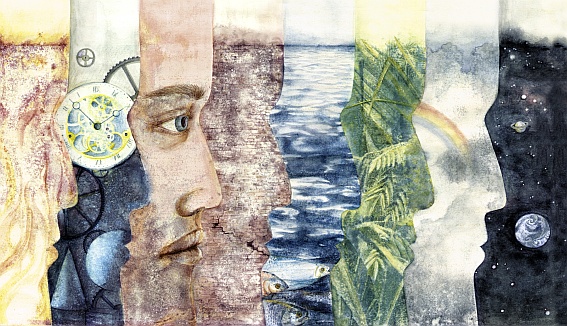 Anthropologie
Questions centrales de l’anthropologie
Origine: D’où vient-il?
Relation: Quelle est sa position dans le monde?
Sens: Quel est son rôle et pourquoi existe-t-il?
Essence: Qu’est ce que l’homme?
Comparaison: Quelles sont les différences entre les différentes cultures et sociétés humaines?
L’origine de l’homme
Travail en groupe:
Dégagez la représentation de l’homme dans chacun des textes présentés!
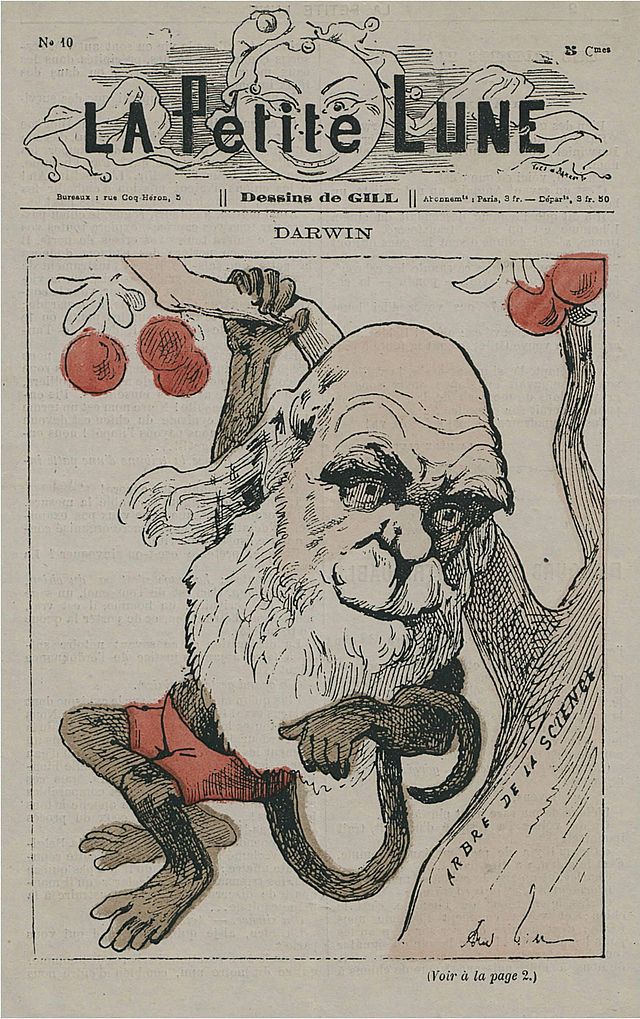 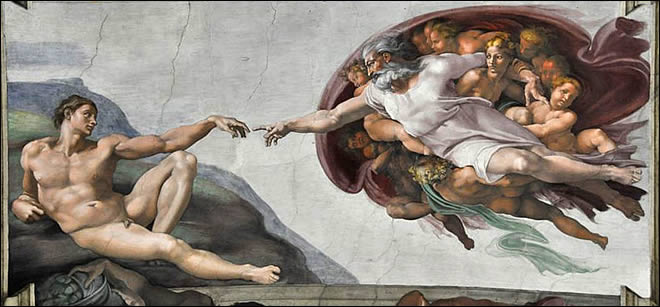 «La Création d'Adam», fresque dans la Chapelle Sixtine à Rome, Michel-Ange 1508
Caricature de Darwin dans le magazine satirique «La Petite Lune», 1878
Erläutere anhand des Mythos und Logos, wie der Mensch in beiden Entstehungsgeschichten dargestellt wird:
Der Mensch ist abhängig von der Natur, er ist ein Teil davon
Besitzer und Beherrscher der Natur
Der Mensch wurde nach dem Ebenbild Gottes erschaffen
Der Mensch ist ein „entwickeltes Tier“, er ist ein Zufallsprodukt der Natur
Die Welt besteht, um dem Menschen zu dienen
Natürliche Selektion, nur angepasste Spezies überleben
Das Leben ist von einem Kampf ums Überleben bestimmt
Das Leben hat einen göttlichen Sinn
Das Leben hat keinen metaphysischen Sinn
Der Mensch ist Krone der Schöpfung
Dieu
X
X
Bonté
Intelligence
Connaissance
Différence
Qualitative
Différence
Quantitative
Homme
Instinct
Emotion
Intuition
Animal
X
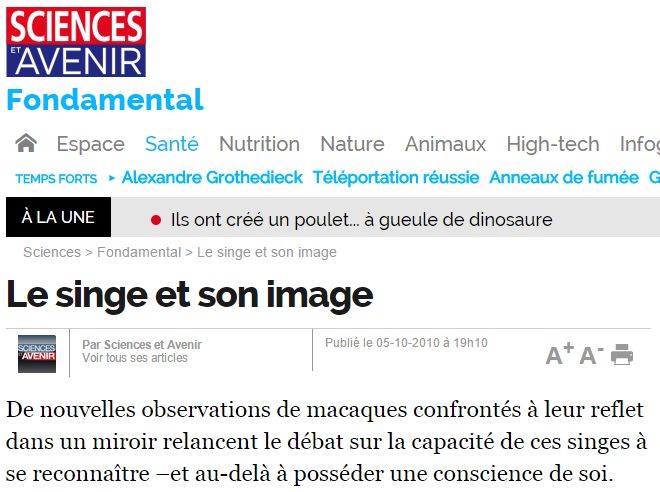 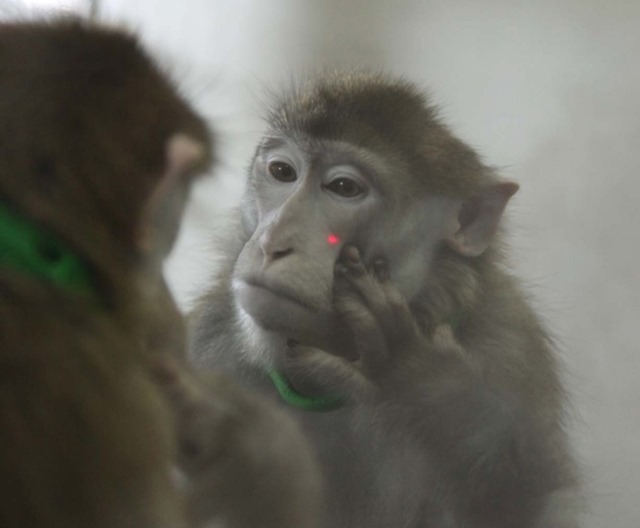 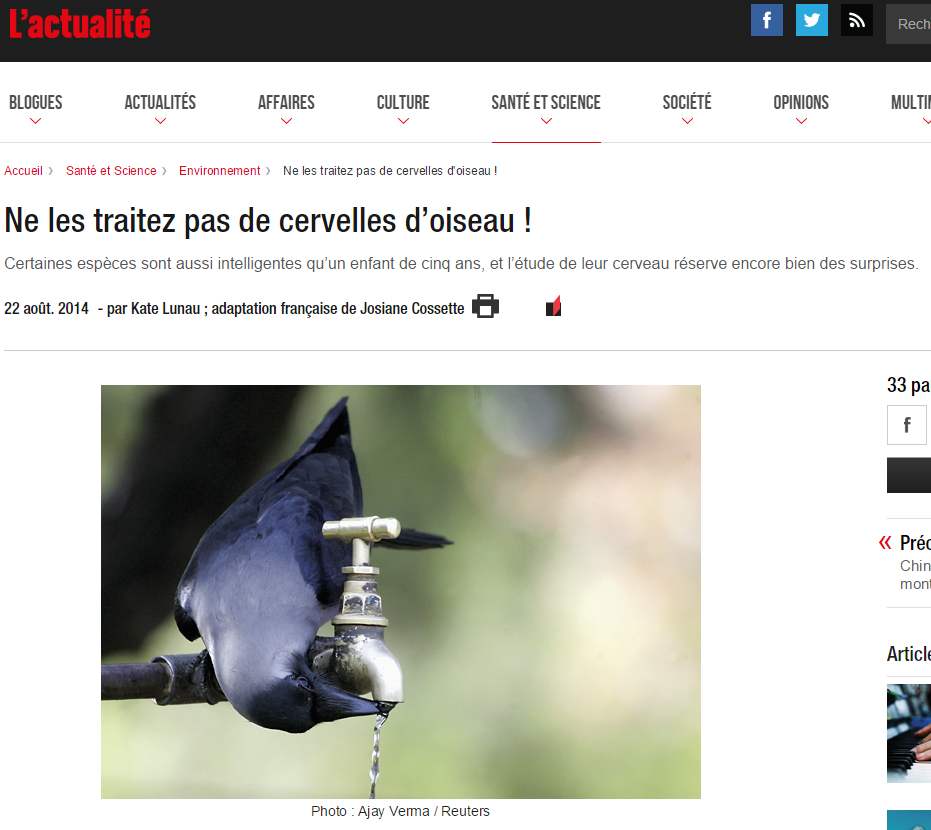 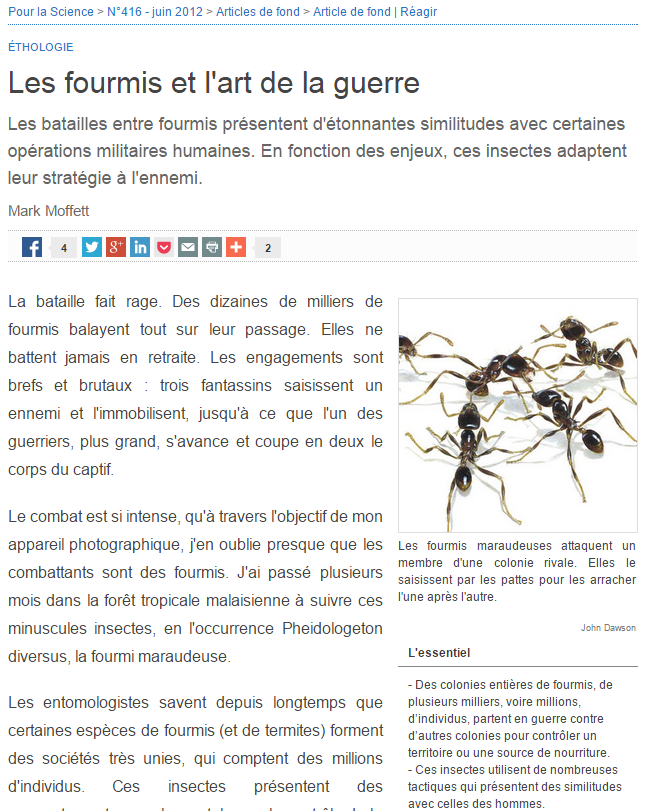 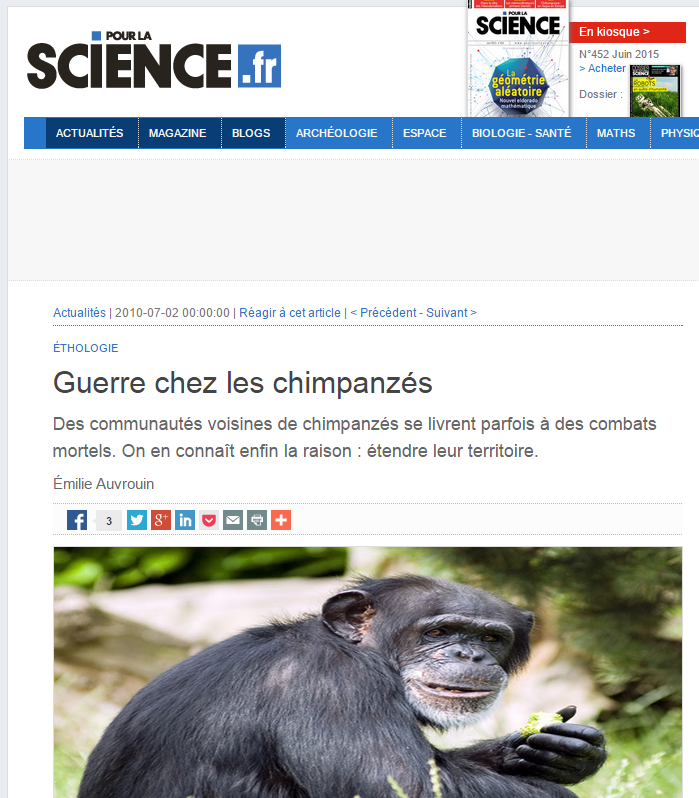 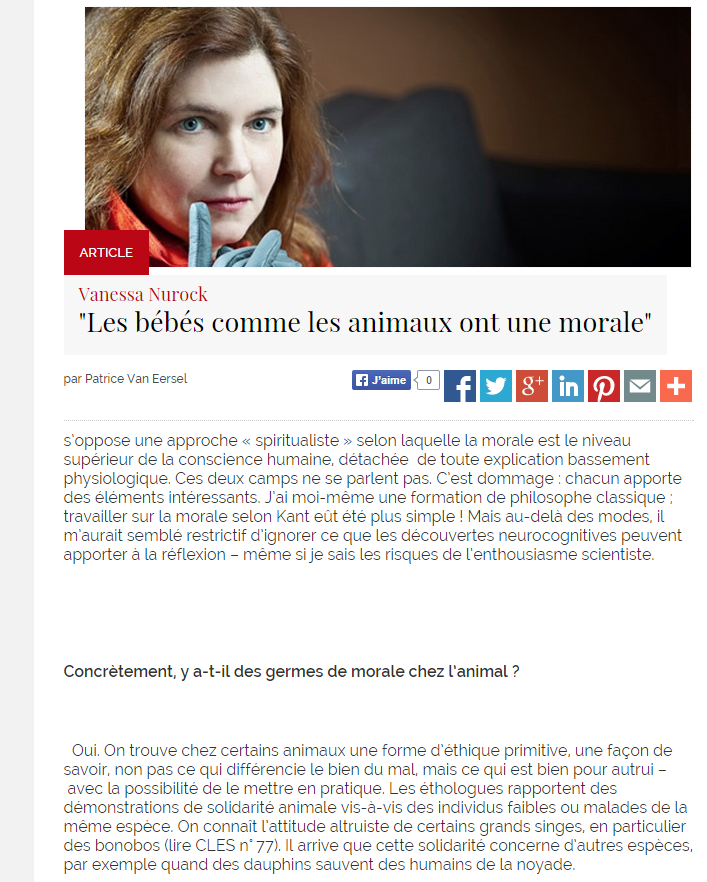 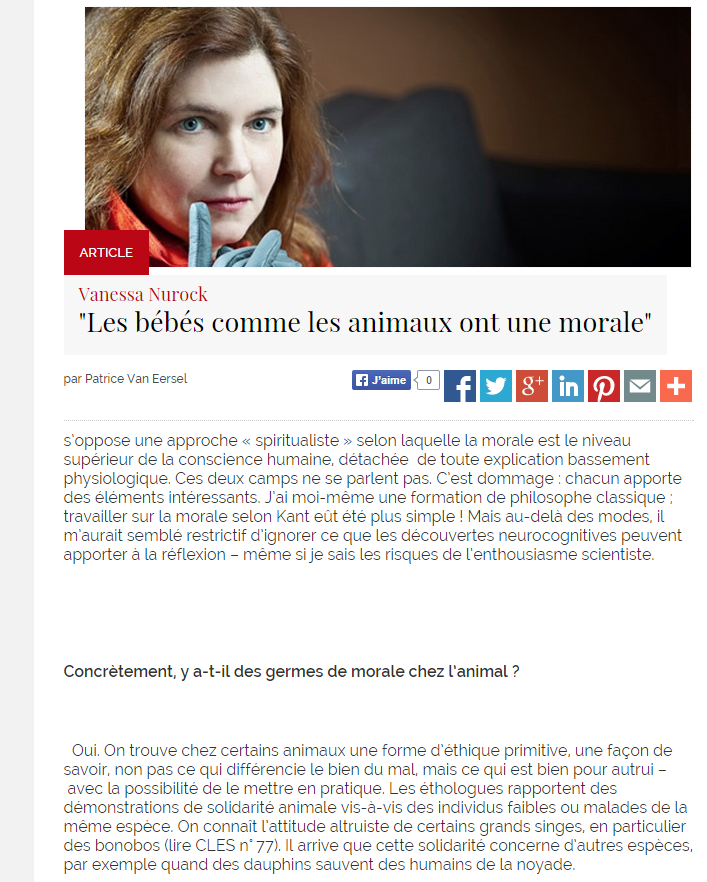 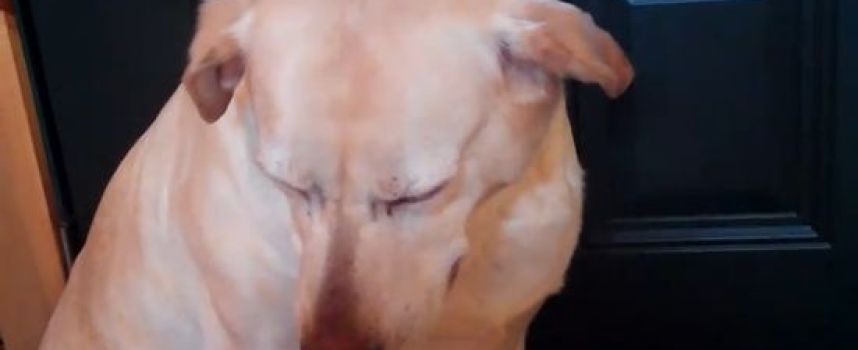 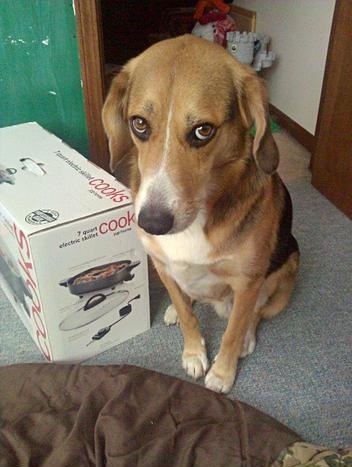 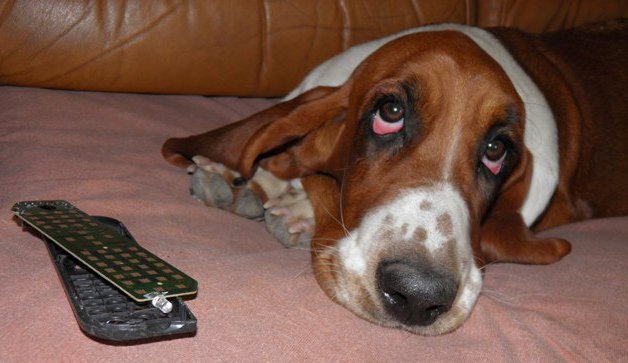 Friedrich Nietzsche: Wo hört das Tier auf und wo fängt der Mensch an?
4.1. Wie definiert Nietzsche das Leben?
Das Leben ist eine Art Leiden, ein ständiges Bemühen um die Erfüllung unserer Bedürfnisse.
4.2. Was ist, laut Nietzsche, der Unterschied zwischen Mensch und Tier?
Die Tiere leiden am Leben, ohne einen Sinn für ihre Existenz zu haben. Sie streben instinktiv nach Glück und Befriedigung.

Der Mensch ist sich seiner Existenz bewusst und kann seinem Leben einen metaphysischen Sinn geben. Sein Leiden ist deshalb nicht absurd, er leidet aus Gründen, die ihn selbst übersteigen.
Friedrich Nietzsche: Wo hört das Tier auf und wo fängt der Mensch an?
4.3. Weshalb vermag es der Mensch nur selten, seinen animalischen Zustand zu überragen?

Der Mensch, der sein Leben lediglich der Befriedigung seiner Gelüste unterordnet, unterscheidet sich nicht vom Tier. Mensch sein bedeutet seinem Leiden einen Sinn zu geben.

Die raubtierhafte Gier des Menschen gleicht einem Tier, das instinktiv trink, weil es Durst hat. Diese ungezügelte Gier ist jedoch sinnentleert, da reine Lustbefriedigung.
Gehlen: Der Mensch ist ein Mängelwesen
5.2. Weshalb ist der Mensch im Vergleich zur Giraffe ein „Mängelwesen“?
Spezialisierung: Die Giraffe hat einen langen Hals, damit sie sich ohne Hilfsmittel vom Baum ernähren kann.
Mangel: Der Mensch verfügt nicht über den biologischen Vorteil der Giraffe, er benötigt deshalb Hilfsmittel.
5.3. Weshalb bezeichnet Gehlen den Menschen als „unspezialisiert“?

Der Mensch ist an kein bestimmtes Milieu angepasst. Er ist „weltoffen“ und kann durch seine Unspezialisiertheit unterschiedliche Lebensräume erobern.
Gehlen: Der Mensch ist ein Mängelwesen
Gehlen: Der Mensch ist ein Mängelwesen
5.4. Welche „Vorteile“ hat der Mensch im Vergleich zur Giraffe?

Der Mensch ist „arbeitsfähig“, er ist ein produzierendes Wesen. 
Er kann Hilfsmittel herstellen und benutzen, um zu überleben.
Durch seine Hände und seine Intelligenz kann er seine eigenen Mängel (biologische Mittellosigkeit) kompensieren.
Gehlen: Der Mensch ist ein Mängelwesen
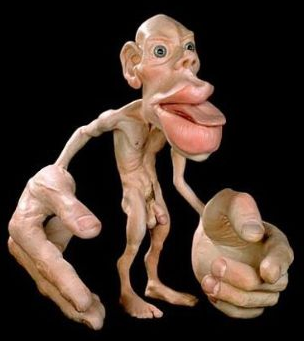 Interpretiere folgendes Bild:
 Die Darstellung der menschlichen Organe proportional zur Anzahl der damit verbundenen Nervenzellen in seinem Gehirn. Quelle: Natural History Museum, London
Die Hände: Der Mensch ist handwerklich und produzierend, er benutzt Werkzeuge.
Der Mund: Der Mensch ist ein kommunikatives Wesen, er teilt seine Bedürfnisse und Gedanken mit und ist deshalb kooperativ.
Der Mensch kann seine Umwelt verändern und anpassen.
Horstmann: Kein Mängelwesen, sondern Untier
Welche Vor- und Nachteile ergeben sich 
aus den Mängeln des Menschen?
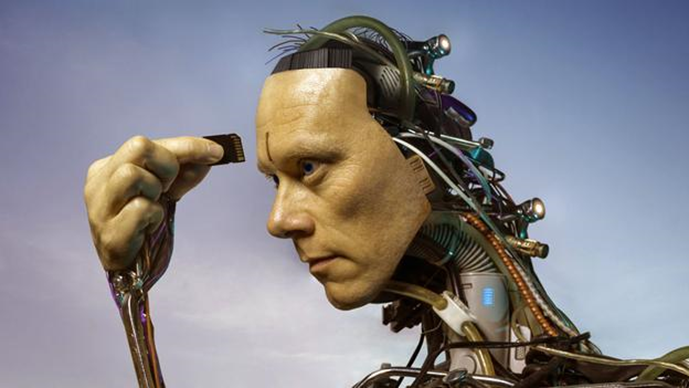 Weshalb könnte Ulrich Horstmanns Text als ironisch bezeichnet werden?
Der Mensch ist ein Untier = Bestie, Ungeheuer, gefährliches Tier
Der Mensch ist ein „Instinktkrüppel“ = Hat verlernt Mitleid zu empfinden
Verletzlichkeit = Menschliche Zerstörungswut wird getrieben von seiner Angst
Instinktkrüppel = Der Mensch nutzt seine Intelligenz um zu vernichten anstatt zu helfen  egoistische Aggression anstatt instinktive Empathie